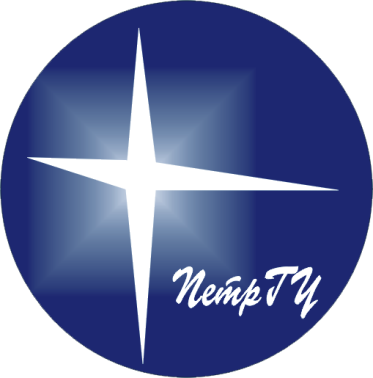 ВКЛАД РЕГИОНАЛЬНОГО ВУЗА В РАЗВИТИЕ КРЕАТИВНЫХ ИНДУСТРИЙ В РЕСПУБЛИКЕ КАРЕЛИЯ
СТРАТЕГИЯ И ТАКТИКА
Ресурсы для креативных индустрий в РК
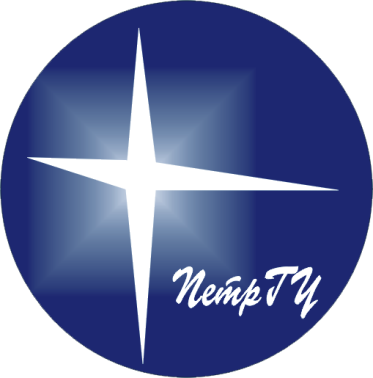 Взгляд регионального вуза 


Подготовка кадров


Условия турбулентности
Векторы развития

Управленческие практики


Кейс «Культурный плот»
2
Ресурсы для подготовки кадров для креативных индустрий в РФ
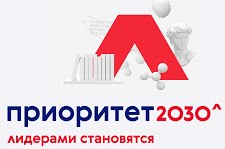 Реализация и  развитие Программы «Приоритет2030»: 
Новый вектор развития – «Приоритет 2030. Дальний Восток» 
Ротация в Программу «Приоритет 2030» по итогам 21/22 годов
Новая Программа «Приоритет 2030. Арктика» ?***

Нацеленность государства на ускоренное выполнение Стратегии развития Арктической зоны Российской Федерации и обеспечения национальной безопасности на период до 2035 года. Возможное внесение коррективов в Стратегию в связи с возникновением новых вызовов и угроз.

Стратегия развития науки и высшего образования  в Республике Карелия (с учетом 108-ФЗ от 16.04.2022)
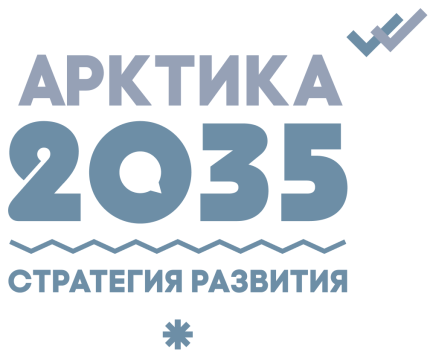 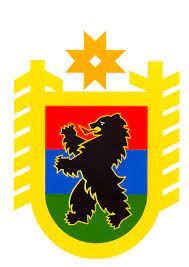 3
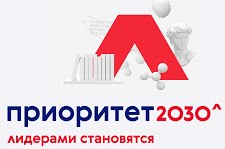 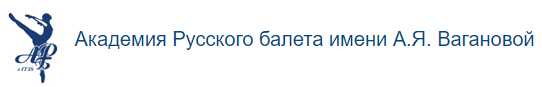 C
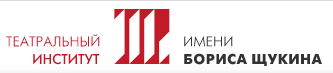 Санкт-Петербург – 

----------------------------

Москва –
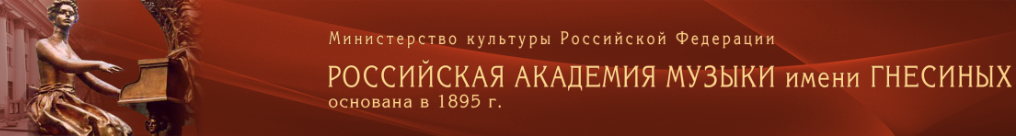 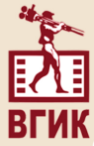 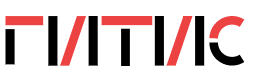 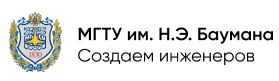 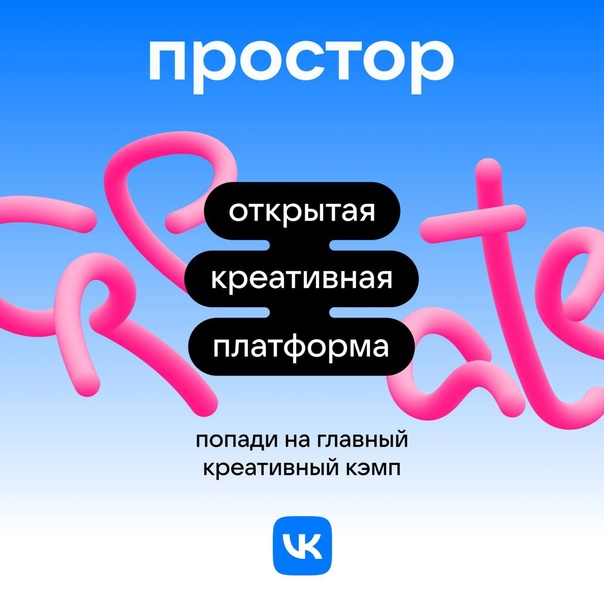 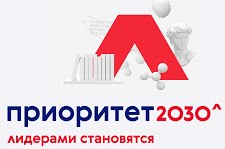 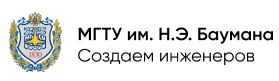 Целевая модель реализации стратегических приоритетов ПетрГУ
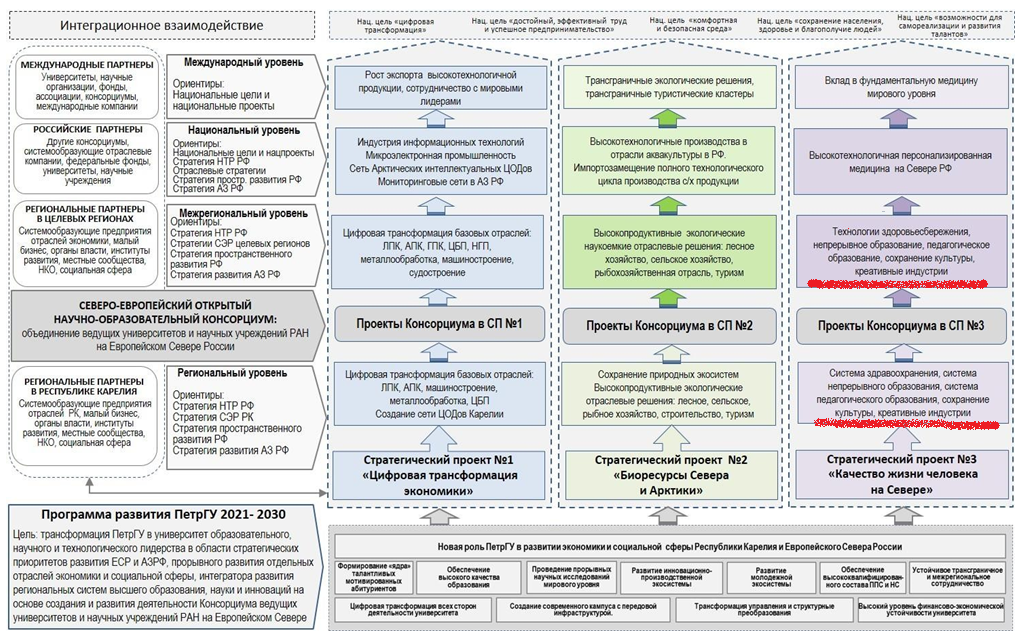 2
План мероприятий по реализации Стратегии развития Арктической зоны РФ и обеспечения национальной безопасности до 2020 года
Национальный атлас Арктики;
Развитие туризма в Арктической зоне Российской Федерации;
Развитие сферы культуры, включая формирование новых доступных для всех слоев населения многофункциональных и мобильных учреждений культуры;
Обеспечение социально-экономического и этнокультурного развития коренных малочисленных народов, защита их исконной среды обитания и традиционного образа жизни;
Проведение исследований в области истории, культуры и экономики региона в Арктике
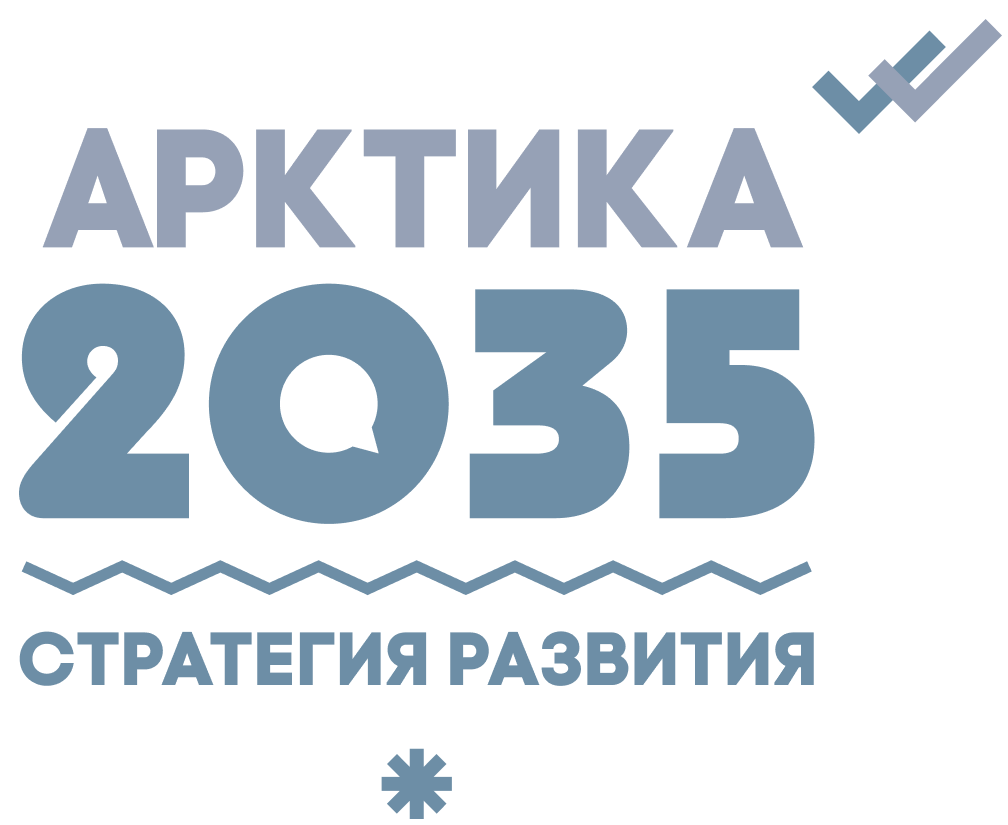 7
Заимствование управленческих практик
Опубликовано 2002
К 2014 году – 3 издания
Россия
“Хотели как лучше, а получилось как всегда”.
Это не хаос, это другой порядок.
Русская модель управления
©Ананьин Владимир, 2015, V.Ananiin@gmail.com
Подготовка кадров / Тренды  управления  креативными проектом
1. Рост сложности и технологичности проектов
2. Фокус на больших данных и аналитика / Интернет вещей (IoT)
3. Искусственный интеллект
4. Фрилансеры и удаленные команды
5. Наделение руководителей полномочиями
6. Soft skills
Soft is new hard
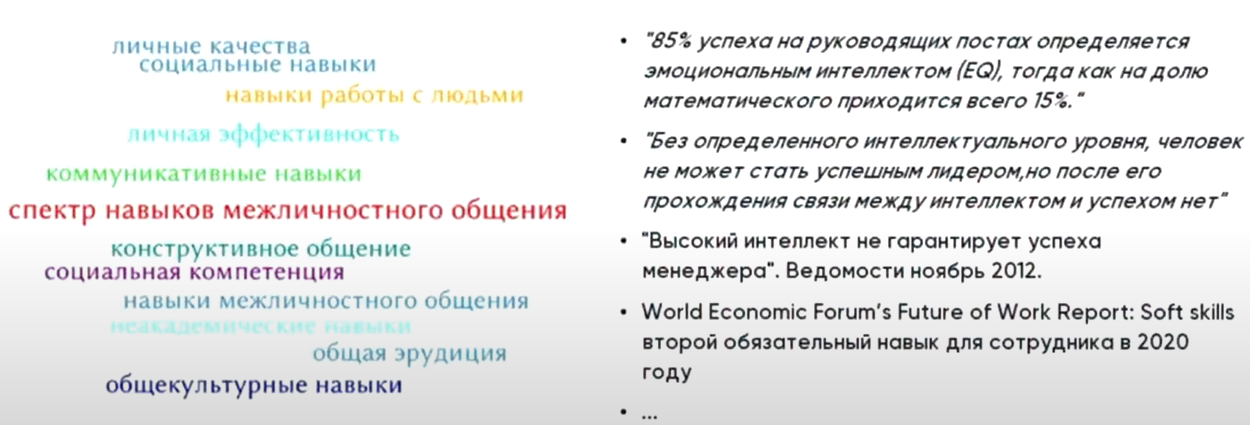 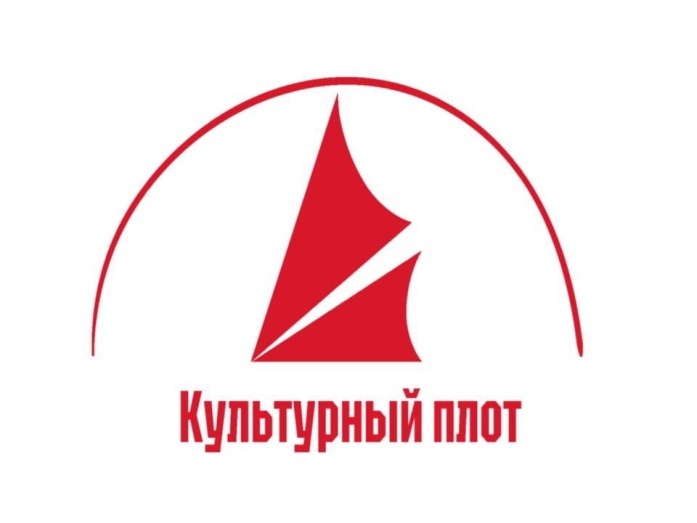 Культурный плот
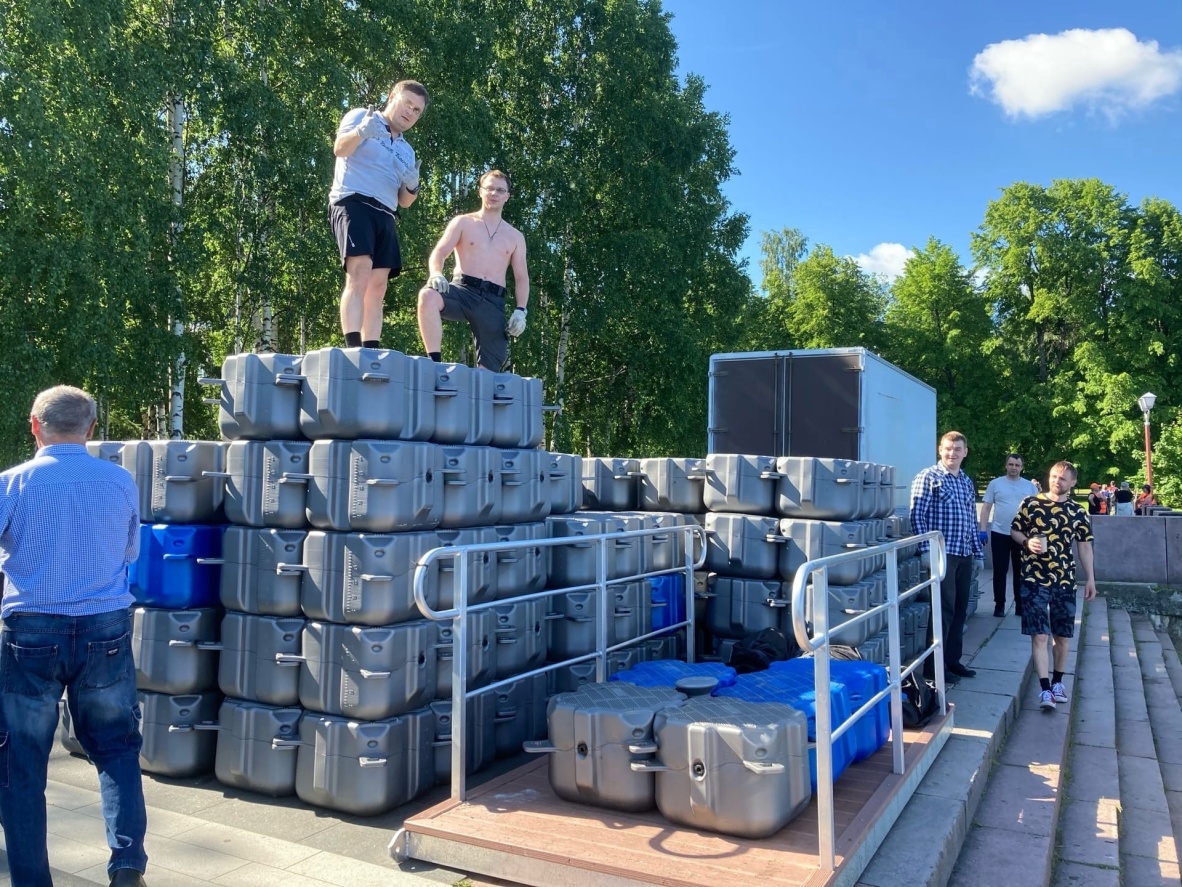 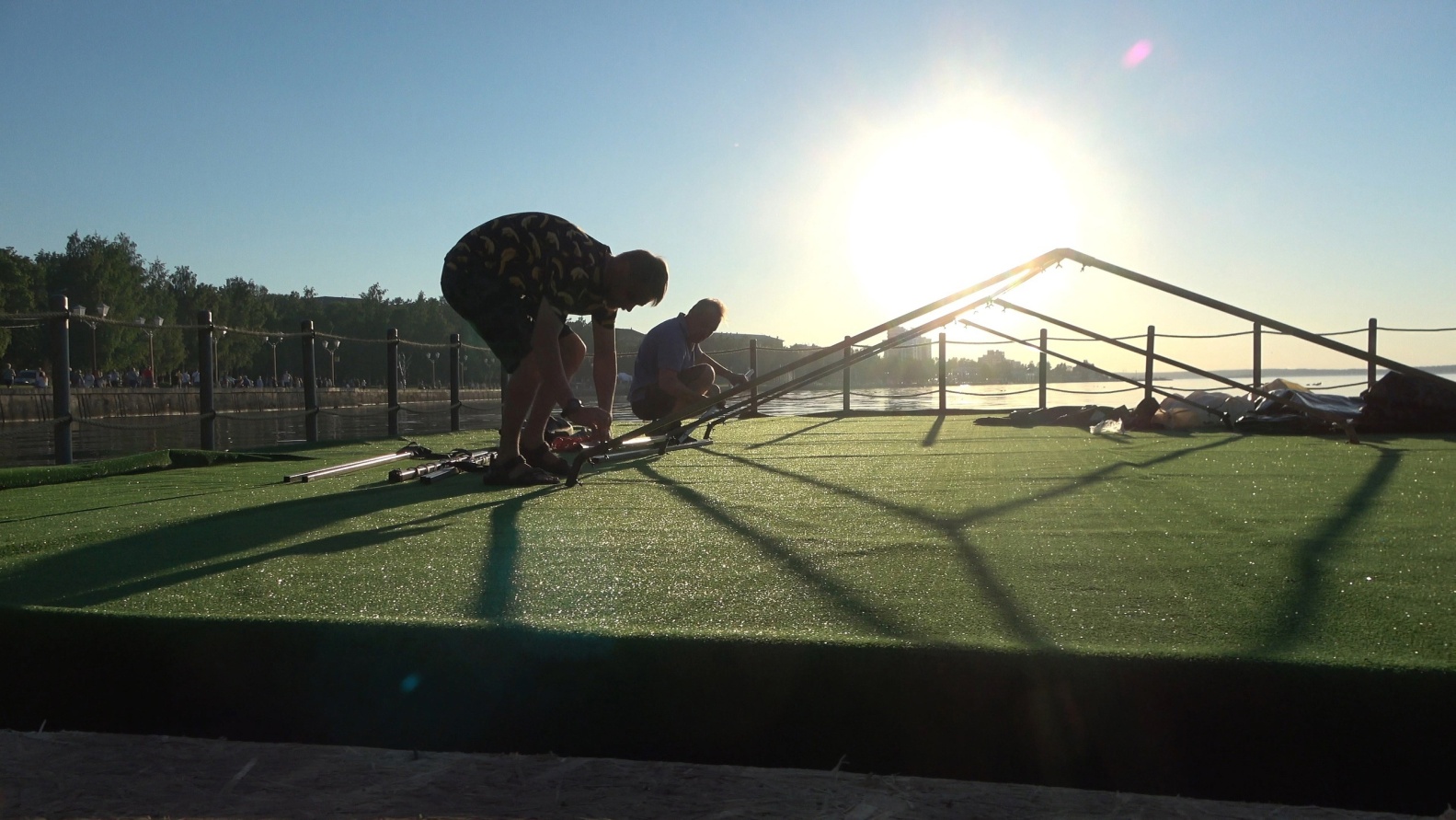 https://vk.com/video-207596166_456239023
11